Cancer Prevention Clinical Trials at[Name of Clinical Site]
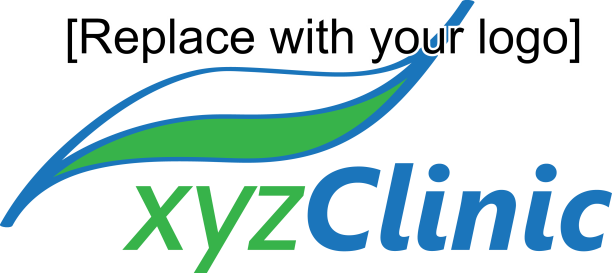 First and Last Name of Principal Investigator
First and Last Name of Site Coordinator
Address Line 1
Address Line 2
Telephone number | Email
Our Cancer Prevention Community
We are [Name of Clinical Site], a community of trial participants and medical professionals working together to prevent cancer. 
We are looking for new participants like you to help make our mission a success.
PREVENT CANCER NOW!
2
Who We Are
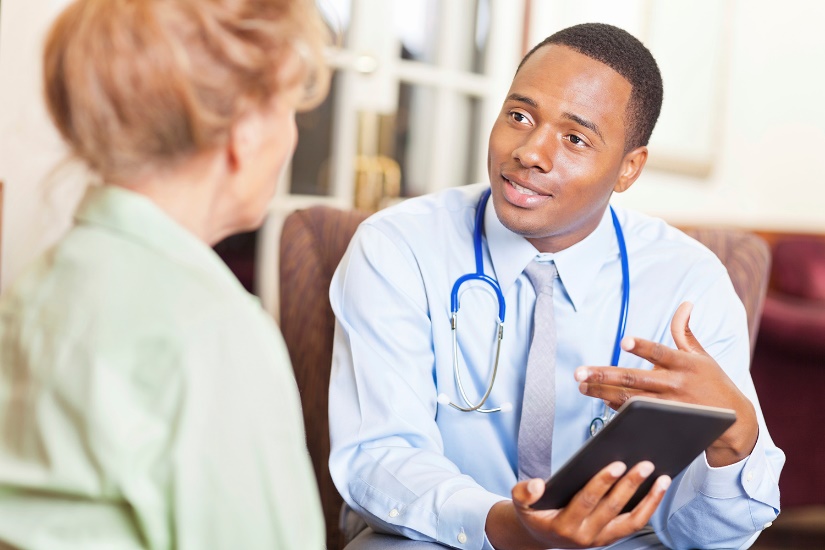 Our work researches new drugs and other interventions with the ability to block, reverse, or  delay the progression of cancer. 
We work alongside the Division of Cancer Prevention, National Cancer Institute, National Institutes of Health.
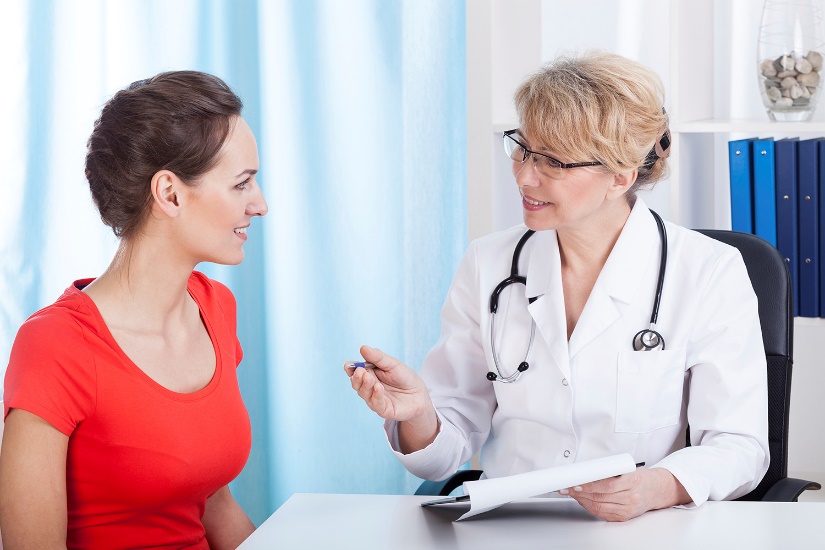 Replace with images of your staff and facilities
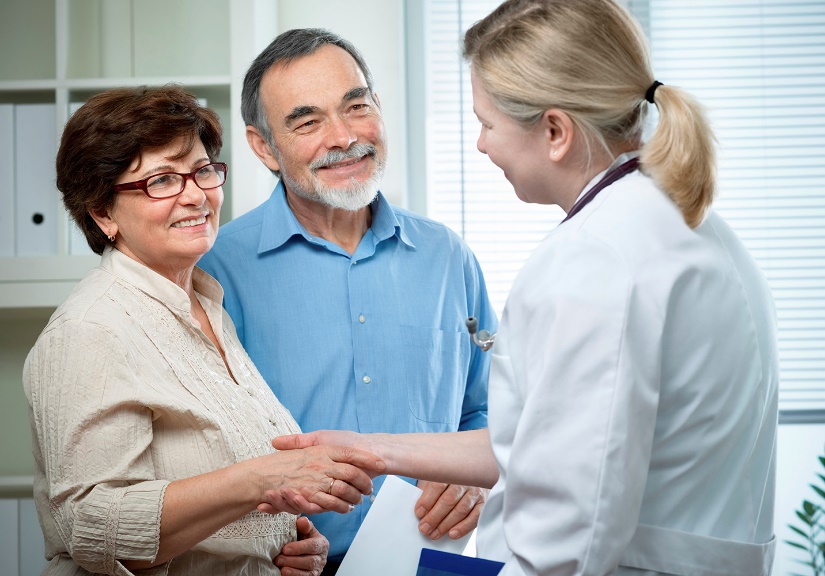 Our Research Mission
To conduct cancer research, raise cancer prevention awareness, and develop new cancer prevention methods.
4
Reasons to join a Cancer Prevention Clinical Trial
Delay or prevent yourown disease 
Play an active role in your own health
Contribute to cancer prevention research
Become part of the cancer prevention community and make a difference
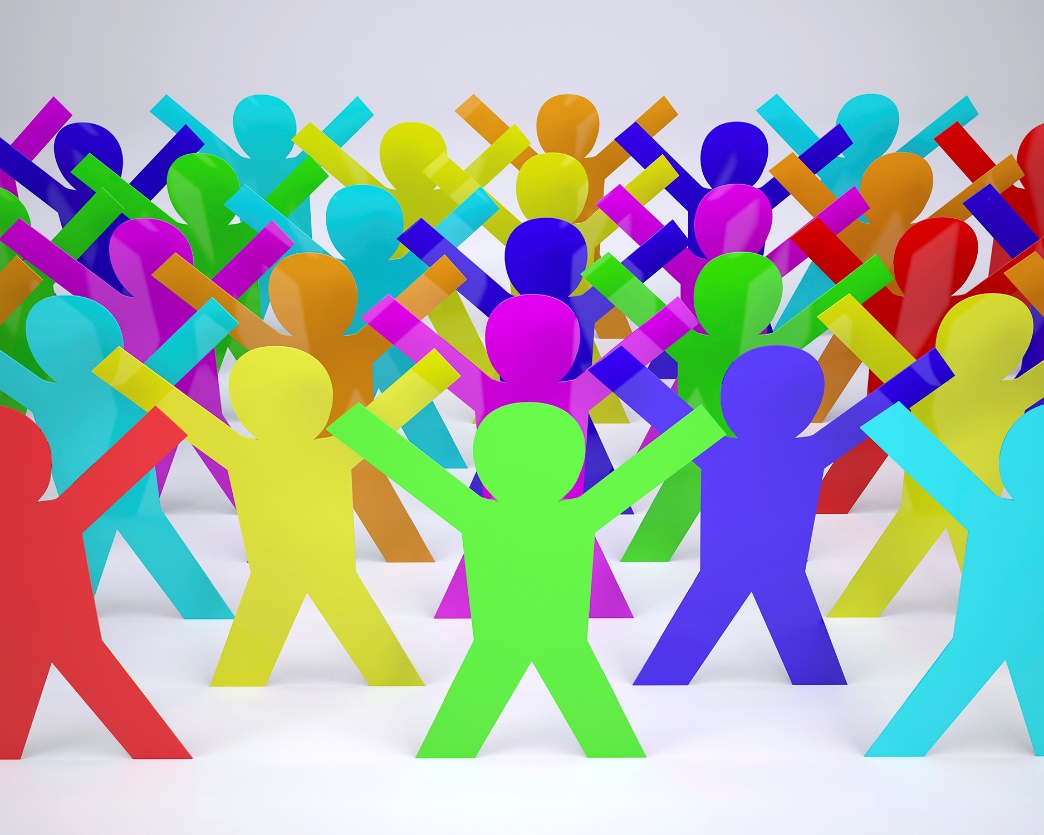 Window of Opportunity
Our goal is to prevent the onset of cancer by intervening during the window of opportunity. 
Certain types of cancer take years to develop and there is an opportunity to intervene early in the process.
The best opportunity to slow, stop, or reverse cancer development is with cancer prevention clinical trials.
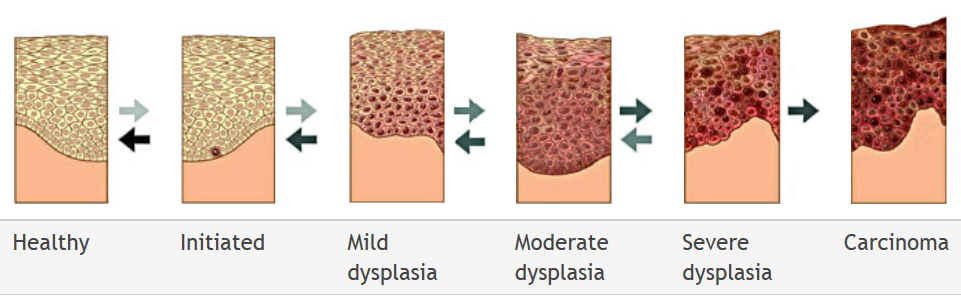 Window of Opportunity
6
To Join, Contact Us Now!
For more information:
Email: info@xyzclinic.com
Phone:1-800-123-4567
Website: www.xyzclinic.com
Facebook: www.facebook.com/xyzclinic
Twitter: www.twitter.com/xyzclinic
LinkedIn: www.linkedin.com/xyzclinic
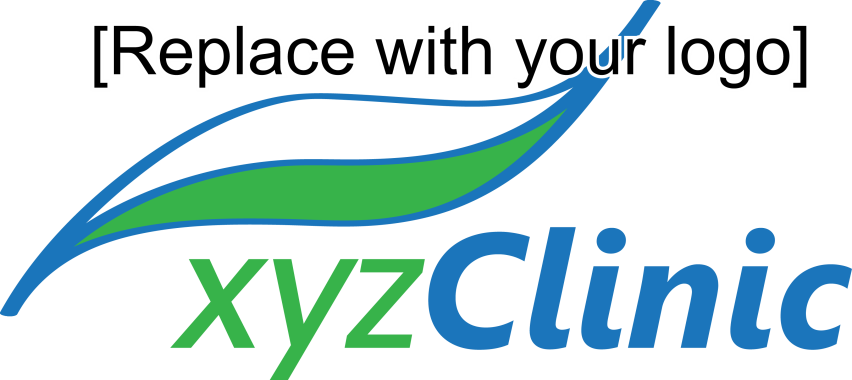 7
Our Team
[Insert picture of your site team]
8